November 2017
FTM Security with Distance Bounding Protocol
Date: 2017-11-06
Slide 1
Rob Sun, Huawei
Rob Sun, et al Huawei
FTM Security and landscape
FTM security has been well studied along with many use cases, many of which are based on DH (Diffie-Hellman) protocol or DHE (Diffie-Hellman with Ephemeral Keys)
Using DH(E) demands  that both devices have to implement the proper  DH cryptographic suites,  and require the computation resources, which may not be ideal for some cases and some types of devices. 
Cryptographic Distance Bounding (DB)  Protocol [3] was developed and described in this literature and it involves less resources than DH.
 By combing FTM with the DB protocol with enhancement, we can achieve the authenticity for the STAs, even in the un-associated State.
Slide 2
Rob Sun, et al Huawei
What is Distance Bounding Protocol
The FTM frames are subject to the replay attack at the FTM frames (including the FTM request frame) as they  are lack of cryptographic protection as discussed in [1].
 However, for some cases in which time sensitivity is high, delay is highly detectable, which becomes another dimension of PoI (Proof of Identity):
 Attacker have to process and forward the information that introduces delays (such as Type II MIM (man in the middle) attack)
 Some facts: Some off the shelf replay tools normally introduce ~20-50ms of delay in processing, and most of management message exchange are ~2ms, hence delay is highly detectable.
By utilizing the pre-knowledge of the RTT time, it’s feasible to combine FTM with the distance bounding protocol.
Slide 3
Rob Sun, et al Huawei
Use Cases of Distance Bounding
Personal Identification
IEEE  meeting attendance system or Access card system
 Vehicle collision prevention system
 Contactless payment system
 Toll gate system
 …
Slide 4
Rob Sun, et al Huawei
Threat Models
Distance fraud:
STA1 is a prover and also a bad guy
Trying to deceive that AP with which he/she is 
      in the range (Access card)
Man In the Middle (MIM)
The bad guy is replaying the messages
     between STA1 and AP
Trying to deceive the AP and let AP calculate
     the wrong distance
Mafia distance fraud (collusion)
    A.k.a the terrorists  attack
    STA1 and the bad guy collude to deceive
         the AP.
AP(Verifier)
STA1 (prover) and bad guy
AP(Verifier)
STA1 (prover)
Bad guy
AP(Verifier)
STA1 (prover)
Bad guy
Slide 5
Rob Sun, et al Huawei
Replay Attack and Distance Bounding
Eve
Eve
Alice
Bob
Alice
Bob
FTM msg 1(params)
FTM msg 1(params)
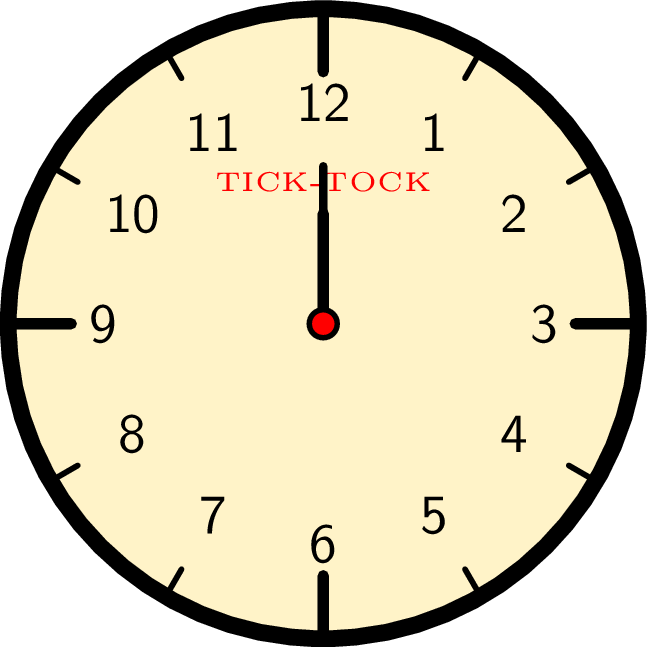 FTM Msg 1 (params’)
FTM Msg 1 (params’)
FTM Ack
FTM Ack
FTM Ack
FTM Ack
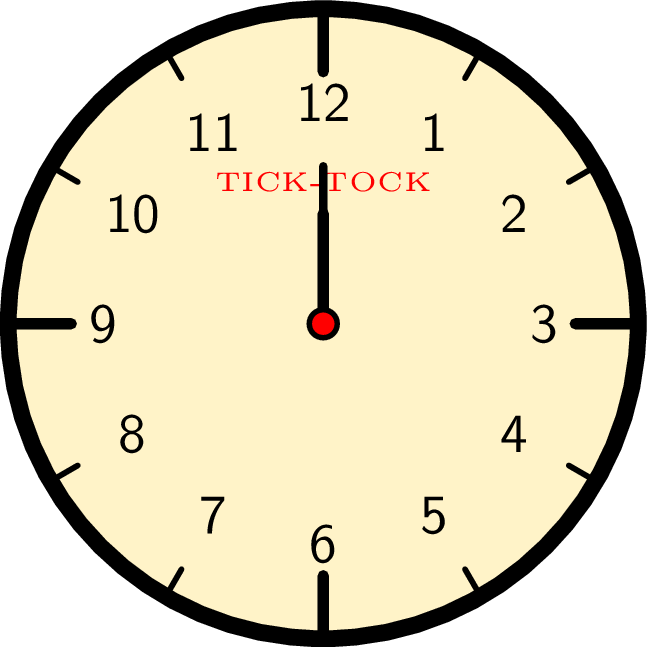 Slide 6
Distance Bounding Protocol based on Hancke and Kuhn Protocol [2]
Bob as Verifier
      Pre-shared K
Alice as Prover
      Pre-shared K
Setup Phase
Place a0 into the left shift register
Place a1 into the right shift register
Rapid bit exchange Phase
for i = 1 to k
Place a0 into the left shift register
Place a1 into the right shift register
Start timer
…
Start timer
Verification Phase
Slide 7
Rob Sun, et al Huawei
Rob Sun, et al Huawei
Security Analysis of Hancke and Kuhn Protocol
The Hancke and Kuhn protocol has the provable security bounds [3] against various attacks.
      

         




        where K denotes the rounds of bit challenges 
The Hancke and Kuhn protocol can provide some level of MIM resistance, and distance-fraud resistance as rounds of challenge increases. 
 The Hancke and Kuhn protocol possesses the properties of efficiency and easy on hardware implementations. 
 The Hancke and Kuhn Protocol is based on pre-shared key with an assumption of STA in association, what happens if a STA has no association yet?
  In order to mitigate the MIM attack, we need to enhance it (by mixing the challenges and/or response)…
Slide 8
Rob Sun, et al Huawei
Our Proposal: FTM protocol with Distance Bounding (FDB Protocol) Requirements
FDB protocol should inherit Hanke & Kuhn protocol’s properties, i.e low cost and low latency 
FTM frames and Acks, including the FTM requests, should be modified to accommodate the FDB protocol parameters.
During the Rapid bit exchange Phase, the FTM frames should be sent in quick bursts (i.e gap_max <= 15ms) to prevent the replay attack (with less chance for processing delay). 
 set ASAP=1
The number of bursts is required to be no less than 4 ( with assumption of 4 FTMs per burst, recommended)
 The number of FTMs per burst is required to be no less than 4 (recommended)
 The protocol should be applicable to both type of STAs, i.e 
       (with pre-shared credentials [K]) and non-associated STAs (without [K])
Slide 9
Our Scheme: FTM combined with Distance Bounding Protocol (With pre-shared K)
Bob as Prover
( with pre-shared K)
Alice as Verifier
   (with pre-shared K)
Setup Phase
Place a0 into the left shift register
Place a1 into the right shift register
Rapid bit exchange Phase
for i = 1 to k
Place a0 into the left shift register
Place a1 into the right shift register
Start timer
Ends timer
…
Random Skip
Random Skip
Start timer
Ends timer
B=Hash(K, MAC_A||MAC_B, c1⊕r1||c2⊕r2||…ck⊕0)
Verification Phase
Verify the B is correct
If not correct,  Send NAck
Ack /NAck
Rob Sun, et al Huawei
Slide 10
Our Scheme: FTM combined with Distance Bounding Protocol (W/O pre-shared K)
Bob as Prover
Alice as Verifier
Setup Phase
Place a0 into the left shift register
Place a1 into the right shift register
Rapid bit exchange Phase
for i = 1 to k
Place a0 into the left shift register
Place a1 into the right shift register
Start timer
Ends timer
…
Random Skip
Random Skip
Start timer
Ends timer
B=Hash(MAC_A||MAC_B, c1⊕r1||c2⊕r2||…ck⊕0)
Verification Phase
Verify the B is correct
If not correct, Sends NAck
Ack /NAck
Rob Sun, et al Huawei
Slide 11
Rob Sun, et al Huawei
FTM Random Skip with bogus bit
During FTM transmission, the Verifier (Alice) could use the random skip technique as extra protection from the  MIM attack.
The random skip could use an indication bit “b” –bogus bit within the FTM frames to indicate that the receiver (prover Bob) will need to skip the Ack while receiving the bogus bit.
 The default value of the “b” bit =0 , when “b” bit is set to 1, it means it runs the random skip.
 The placement of the Random Skip is randomly chosen by  the sender. 
 The FTM Random Skip with bogus bit requires no processing delay compared with other options.
Slide 12
Rob Sun, et al Huawei
FDB protocol without bogus bit “b” by XOR(Random Skip)
There exists other techniques to avoid the bogus bit “b” since “b” can still be detected, and attacker can still take active actions. 
 At the rapid bit exchange phase, both the verifier “Alice” and prover “Bob” both needs to cache the all the Ci bits in transmission. 
 Put the Ci and Ri bits in two 4 or 8 bits shift registers (C and R) sequentially after each sending and receiving at both ends. 
 i.e the initial state of shift register is filled with 0000
 When C1 (for example “1”)  is sent and received, the shift register for Ci would be 0001.
 When C2( for example “0”) is sent and received, the shift register for Ci would be 0010.
  Keep inserting the new Ci and Ri bit into the right most bit position of the C & R shift register.
The same procedure for R shift register
  Result=C⊕R,  if Result=0101, then both parties would know at the current receiving state, it would skip the Ack  (Which is equivalent to using the bogus bit as indication.  If Results = others, it would carry the normal operation. 
             Note: Here the        denotes the bitwise XOR
   The chance of getting a No Ack transmission, would be 1/16.
Init C:
⊕
Results=0000
Init R:
C1:
⊕
Results=0001
R1:
C1:
⊕
Results=0011
R1:
…
Cn:
Results=0101
⊕
Rn:
⊕
…
Slide 13
Rob Sun, et al Huawei
FDB protocol without bogus bit “b” by Hashing(Random Skip)
At the rapid bit exchange phase, both the verifier “Alice” and prover “Bob” both needs to cache the all the Ci bits in transmission. 
 Put the Ci and Ri bits in two 8 bits shift registers (C and R) sequentially after each sending and receiving at both ends. 
 i.e the initial state of shift register is filled with 00000000
 When C1 (for example “1”)  is sent and received, the shift register for Ci would be 00000001.
 When C2( for example “0”) is sent and received, the shift register for Ci would be 00000010.
  Keep inserting the new Ci and Ri bit into the right most bit position of the C & R shift register.
The same procedure for R shift register
  Result=Trucate-L4B(Hash (C,R))  if Result=0101), then both parties would know at the current receiving state, it would skip the Ack  (Which is equivalent to using the bogus bit as indication.  If Results = others, it would carry the normal operation. 
            Note: The Trucate-L4B denotes the truncation to the left most 4 bits
Init C:
Hash
Results=0100
Init R:
C1:
Hash
Results=0100
R1:
C1:
Hash
Results=0100
R1:
Cn:
Hash
Results=0101
Rn:
Slide 14
Rob Sun, et al Huawei
Purpose of “Random Skip”
Adding MIM attack detection capability. 
 Adding memory and computation cost and delay to attackers. 
 If using hashing, since MIM would add extra computation delay if it’s active hijacking, the ∆T would be detectable (with some off the shelf replay tools, it’s observed the hashing would add another  ~20ms-50ms of delay)
Adding the security protection of “proof of knowledges” for both valid parties. 
Each option of the Random Skip possess different properties.
Slide 15
Rob Sun, et al Huawei
FDB protocol security analysis
Maintain Hancke and Kuhn protocol security property
Improvement includes:
 Random Skip is to improve the MIM attack resistance.
 Random Skip is randomly chosen in the sequence of FTM frames. 
 Remove the dependency on the Pre-shared key which is suitable for the unassociated STAs scenarios.
 Adding the mutual authentication function at the end of the FTM frame handshake, which to improve the MIM attack resistance 
Redefine the Ack frame with inclusion of the fields
 Define the NAck (Negative-Ack) frame to indicate the detection of MIM
 If both parties are associated, then the hash function is keyed hash function, i.e CMAC
 If both parties are unassociated, then the hash function is regular non-key based hash function, i.e PRF function
Slide 16
Rob Sun, et al Huawei
Slide 17
Rob Sun, et al Huawei
FDB MIM False-accept Probability Analysis
Mathematical Model:
In practice, many of the sampled Ci or Ri bits may be corrupted. Therefore, a verifier will have to accept a prover as valid, even if at least 𝓁  out of  received Ri bits were correct. 
An attacker can guess at least 𝓁 out of the k response bits Ri right with the false-accept probability ( 𝓁<= k).  
The attacker can “guess” the Ack or NAck with probability of ½.  
The attacker can “guess” the random skip probability of ¼, assuming there are n random skips. 

 
 The False-accept probability is really depending on the number of FTM rounds (k) and n, the number of random skips. 
 In short, the more rounds of the FTM bursts will reduce the false-accept probability
Slide 18
Rob Sun, et al Huawei
Illustration of FDB protocol prevent MIM attack(Type I)
Two types of MIM attack
Type I: “Dummy” Reflector 
    “ Bad Guy” forwards any message without any modifications as “transparent”
  If the MIM attack is a reflector attack, there are a few properties:
  Reflector attack could be detected with some probability (False-accept Probability) 
  The harm is trivial compared with Type II attack
  The mutual authentication and the last round of ACK/NACK mechanism will provide mitigation.
AP(Verifier)
STA(Prover)
a
a
b
b
Bad guy
Slide 19
Rob Sun, et al Huawei
Illustration of FDB protocol prevent MIM attack (Type II)
Type II: “Smarty” Hijacking
    “ Bad Guy” process and forward any message with modifications to pretend as valid.
  If the MIM attack is a hijacking attack, there are a few properties:
  Hijacking attack could be detected with some probability (False-accept Probability)
  The mutual authentication at the end of the FTM exchange, will defeat this type of attack.
  The Random Skip will also help to detect the MIM, as the “bad guy” may either need to capture all the challenges and responses, or have to guess the results of the Random skip results.
AP(Verifier)
STA(Prover)
A
a
B
b
Bad guy
Slide 20
Rob Sun, et al Huawei
Our Proposals
To modify the FTM frames with extra fields to accommodate the FDB protocol.
To define the new Ack.
To define that FTM protocol to be able to transmit and receive the NAck.
To define the FDB protocol and process parameters.
Slide 21
Rob Sun, et al Huawei
References
[1] 11-16-1020-00-00az, Qi Wang et al , Security enhancement to FTM
[2] Gerhard P. Hancke, Markus G. Kuhn, An RFID Distance Bounding Protocol
[3] Ioana Boureanu et al, Towards Secure Distance bounding
Slide 22
Rob Sun, et al Huawei
Further Study
Slide 23